Topic 11: Electromagnetic induction - AHL11.3 – Capacitance
Topic 11.3 is an extension of Topics 5.1, 5.4, and 10.2.
Essential idea: Capacitors can be used to store electrical energy for later use.
Nature of science: Relationships: Examples of exponential growth and decay pervade the whole of science. It is a clear example of the way that scientists use mathematics to model reality. This topic can be used to create links between physics topics but also to uses in chemistry, biology, medicine and economics.
[Speaker Notes: © 2015 by Timothy K. Lund]
Topic 11: Electromagnetic induction - AHL11.3 – Capacitance
Understandings: 
• Capacitance 
• Dielectric materials 
• Capacitors in series and parallel 
• Resistor-capacitor (RC) series circuits 
• Time constant
[Speaker Notes: © 2015 by Timothy K. Lund]
Topic 11: Electromagnetic induction - AHL11.3 – Capacitance
Applications and skills: 
• Describing the effect of different dielectric materials on capacitance 
• Solving problems involving parallel-plate capacitors 
• Investigating combinations of capacitors in series or parallel circuits 
• Determining the energy stored in a charged capacitor 
• Describing the nature of the exponential discharge of a capacitor 
• Solving problems involving the discharge of a capacitor through a fixed resistor 
• Solving problems involving the time constant of an RC circuit for charge, voltage and current
[Speaker Notes: © 2015 by Timothy K. Lund]
Topic 11: Electromagnetic induction - AHL11.3 – Capacitance
Guidance: 
• Only single parallel-plate capacitors providing a uniform electric field, in series with a load, need to be considered (edge effect will be neglected) 
• Problems involving the discharge of capacitors through fixed resistors need to be treated both graphically and algebraically 
• Problems involving the charging of a capacitor will only be treated graphically 
• Derivation of the charge, voltage and current equations as a function of time is not required
[Speaker Notes: © 2015 by Timothy K. Lund]
Topic 11: Electromagnetic induction - AHL11.3 – Capacitance
Data booklet reference: 
• C = q / V
• Cparallel = C1 + C2 + …
• 1 / Cseries = 1 / C1 + 1 / C2 + … 
• C = A / d
• E = (1/2) CV 2
•  = RC
• q = q0 e –t / 
• I = I0 e –t / 
• V = V0 e –t / 
[Speaker Notes: © 2015 by Timothy K. Lund]
Topic 11: Electromagnetic induction - AHL11.3 – Capacitance
International-mindedness: 
• Lightning is a phenomenon that has fascinated physicists from Pliny through Newton to Franklin. The charged clouds form one plate of a capacitor with other clouds or Earth forming the second plate. The frequency of lightning strikes varies globally, being particularly prevalent in equatorial regions. The impact of lightning strikes is significant with many humans and animals being killed annually and huge financial costs to industry from damage to buildings, communication and power transmission systems, and delays or the need to reroute air transport.
[Speaker Notes: © 2015 by Timothy K. Lund]
Topic 11: Electromagnetic induction - AHL11.3 – Capacitance
Utilization: 
• The charge and discharge of capacitors obeys rules that have parallels in other branches of physics including radioactivity (see Physics sub-topic 7.1)
[Speaker Notes: © 2015 by Timothy K. Lund]
Topic 11: Electromagnetic induction - AHL11.3 – Capacitance
Aims: 
• Aim 3: the treatment of exponential growth and decay by graphical and algebraic methods offers both the visual and rigorous approach so often characteristic of science and technology 
• Aim 6: experiments could include (but are not limited to): investigating basic RC circuits; using a capacitor in a bridge circuit; examining other types of capacitors; verifying time constant Essential idea: Generation and transmission of alternating current (ac) electricity has transformed the world.
[Speaker Notes: © 2015 by Timothy K. Lund]
Topic 11: Electromagnetic induction - AHL11.3 – Capacitance
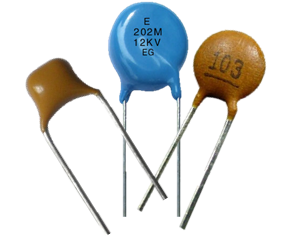 Capacitance
A capacitor is an electronic device                                that stores charge.
In its simplest form, it is made up                                      of two separated parallel plates.                                        In between the plates we can have                                     air, vacuum, or a non-conductive                                     material called a dielectric.
Although there are other types                                            of capacitors, in this topic we will                                           study the parallel plate capacitor.                                   Its schematic is shown here, and is                             comprised of two parallel lines.
An electrolytic capacitor has a higher                    capacity than a parallel plate capacitor.
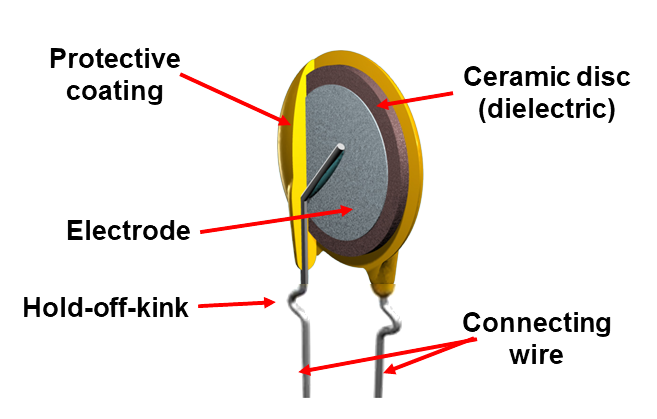 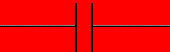 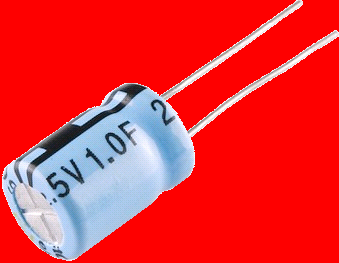 [Speaker Notes: © 2015 by Timothy K. Lund]
definition of capacitance
C = q / V
Topic 11: Electromagnetic induction - AHL11.3 – Capacitance
Capacitance
We define the capacitance C to be the charge q per unit voltage V which the capacitor is capable of maintaining.

The units for capacitance are Coulombs per volt which are called farads and abbreviated F.
EXAMPLE: A 1.50-V cell is connected to a                      275 F capacitor in the circuit shown. How                  much charge is stored on the capacitor’s plates? 
SOLUTION: Use C = q / V  q = CV.
q = CV = 27510-61.50 = 4.13 10-4 C.
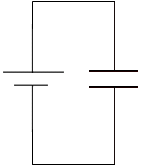 FYI
Don’t confuse C (capacitance) with C (Coulombs).
[Speaker Notes: © 2015 by Timothy K. Lund]
parallel capacitance
C = C1 + C2 + …
Topic 11: Electromagnetic induction - AHL11.3 – Capacitance
Capacitance – parallel
Just as we connected resistors in parallel,                       so too can we connect capacitors.
Because the capacitors are in parallel,                          they each have the cell’s voltage V.
Thus V = V1 = V2.
From C = q / V we get q = CV. Thus
q = CV, q1 = C1V1 , and q2 = C2V2.
Conservation of charge tells us that q = q1 + q2:
	    CV 	= C1V1 + C2V2 
	    CV 	= C1V + C2V 
 	      C 	= C1 + C2
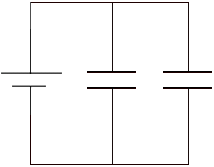 C2
V
C1
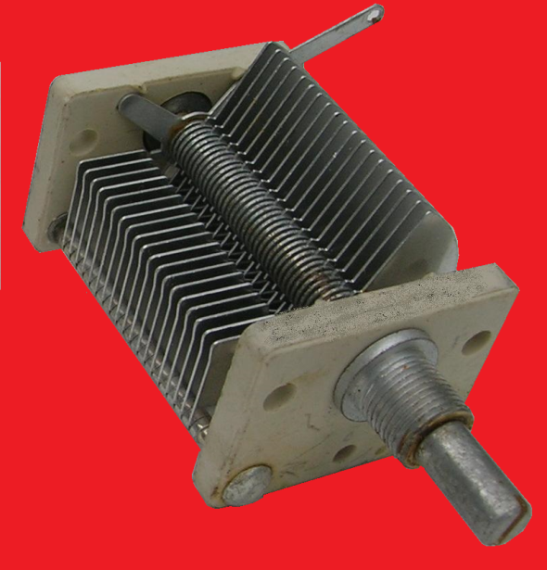 a variable capacitor takes advantage of many parallel plates…
[Speaker Notes: © 2015 by Timothy K. Lund]
Topic 11: Electromagnetic induction - AHL11.3 – Capacitance
Capacitance – parallel
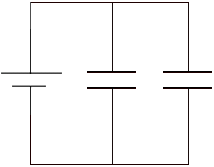 C2
V
C1
EXAMPLE: A 1.50-V cell is connected to                             C1 = 275 F and C2 = 38 F in the circuit. 
(a) What value should a single replacement             capacitor have? 
SOLUTION: The capacitors are in parallel.
C = C1 + C2 = 27510-6 + 3810-6 = 30310-6 F.

(b) How much charge has the battery placed on the capacitors?
SOLUTION: 
q = CV = 30310-61.50 = 45510-6 C.
[Speaker Notes: © 2015 by Timothy K. Lund]
series capacitance
1 / C = 1 / C1 + 1 / C2 + …
Topic 11: Electromagnetic induction - AHL11.3 – Capacitance
Capacitance – series
We can also connect capacitors in series:
Because the capacitors are in series,                          they each have the same charge q.
Thus q = q1 = q2.
From C = q / V we get V = q / C. Thus
V = q / C, V1 = q1 / C1 , and V2 = q2 / C2.
Conservation of energy tells us that V = V1 + V2 so that
	 q / C 	= q1 / C1 + q2 / C2 
	 1 / C 	= 1 / C1 + 1 / C2
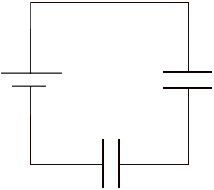 C2
V
C1
FYI
Note that the series/parallel formulas for capacitance are reversed from those for resistance!
[Speaker Notes: © 2015 by Timothy K. Lund]
Topic 11: Electromagnetic induction - AHL11.3 – Capacitance
Capacitance – series
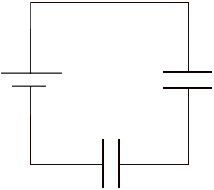 C2
V
EXAMPLE: A 1.50-V cell is connected to                             C1 = 275 F and C2 = 38 F in the circuit. 
(a) What value should a single replacement             capacitor have? 
SOLUTION: The capacitors are in series.
	 1 / C 	= 1 / C1 + 1 / C2 
		= 1 / 27510-6 + 1 / 3810-6 = 29952.2.
	      C 	= 1 / 29952.2 = 3.3410-5 F.
(b) How much charge has the battery placed on each capacitor? What are their voltages?
SOLUTION: Series capacitors have the same charge.
q = CV = 3.3410-51.50 = 5.0110-5 C.
V1 = q1 / C1 = 5.0110-5 / 27510-6 = 0.18 V.
V2 = q2 / C2 = 5.0110-5 /   3810-6 = 1.32 V.
C1
Note that VCi = V.
[Speaker Notes: © 2015 by Timothy K. Lund]
+ + + + + +
– – – – – –
Topic 11: Electromagnetic induction - AHL11.3 – Capacitance
Dielectric materials
A simple capacitor consists of                                         two conductors separated by                                          non-conductive space.
Thus, even the wires in an electronic circuit                          have capacitance. In extremely high frequency               circuits this inter-wire capacitance may cause                    problems and must be minimized through proper design.
Capacitors are, however, used in most                        electronics devices, and large capacity in small                        space is the premium.
Capacitors are used as filters, coupling devices, voltage smoothing (as in the full-wave rectifier),                        and timing devices.
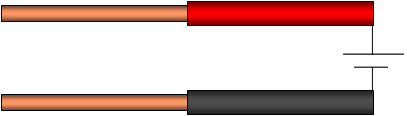 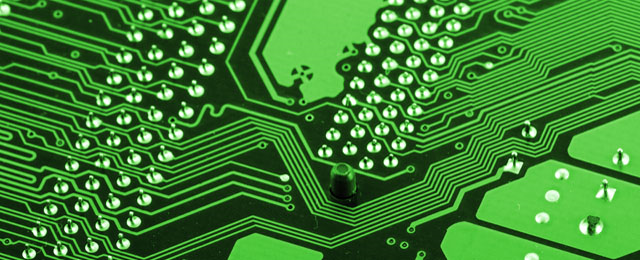 [Speaker Notes: © 2015 by Timothy K. Lund]
Topic 11: Electromagnetic induction - AHL11.3 – Capacitance
Dielectric materials
When capacitance is desired, large capacity in a small space is the premium.
In order to increase the ability of a capacitor to store charge, we use conductive plates instead of wires.
There are two ways to increase the capacitance.
1: Increase the area over                                                which charge can be stored                                            (thus the like charges can                                             “spread out” and chill in their                                           own personal space).
2: Decrease the distance between the plates (thus the charges on the opposite plates attract even more to each other, making it easier for the cell to “pump” charge into the device).
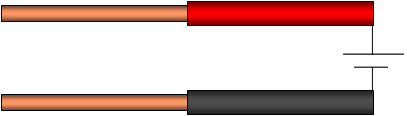 d
A
[Speaker Notes: © 2015 by Timothy K. Lund]
parallel-plate capacitor
C = A / d
Topic 11: Electromagnetic induction - AHL11.3 – Capacitance
Dielectric materials
Because the attractive force between charges is, by Coulomb’s law, F = kq1q2 / d 2, we see that it grows exponentially with decreasing plate separation d.
Charge leakage can occur through air or vacuum. So what manufacturers do is they place a non-conductive material called a dielectric                                         between the plates. This will                                            both reduce arcing and the                                           electric force, increasing the                                       capacity of the capacitor.

The epsilon  is the permittivity of the dielectric. Recall that the permittivity of free space (and air) is            0 = 8.8510-12 F m-1.
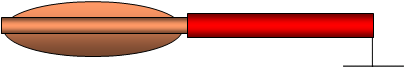 dielectric
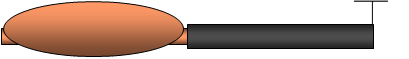 [Speaker Notes: © 2015 by Timothy K. Lund]
Topic 11: Electromagnetic induction - AHL11.3 – Capacitance
Dielectric materials
What a dielectric material does                                          is it essentially reduces the                                           electric field by the ratio 0 / .
The way it does this is that the                                molecules in the dielectric material are polarized in                                            response to the electric field of the plates, and create an oppositely-oriented electric field.
This dielectric field cancels some of the original field, thereby diminishing the overall E-field between the plates.
From q = CV and recalling from 10.2 that V = Ed, we see that q / C = V = Ed  so that C = q / Ed. This tells us that the smaller the electric field is, the larger the capacitance.
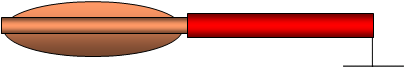 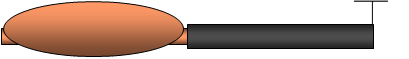 [Speaker Notes: © 2015 by Timothy K. Lund]
Topic 11: Electromagnetic induction - AHL11.3 – Capacitance
Dielectric materials
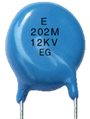 EXAMPLE: A 275 F capacitor will be manufactured using a dielectric having a permittivity of 4.000 and circular plates having a diameter of 2.50 cm. What should the plate separation (and the thickness of the dielectric) be? Is it likely that this large a capacity could be constructed using parallel plate architecture?
SOLUTION: Use C = A / d.
The area in the formula is the area of one plate. 
       A 	= d 2/ 4 = (2.5010-2)2 / 4 = 4.90910-4 m2.
       d 	= A / C = 4.008.8510-124.90910-4 / 27510-6 
	= 6.3210-11 m.
Given that the plate separation is of the order of an atomic diameter, it is very unlikely that one could construct a 275 F parallel plate capacitor.
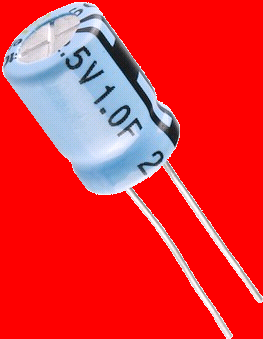 [Speaker Notes: © 2015 by Timothy K. Lund]
V
q
energy stored in a capacitor
E = (1/2)qV = (1/2)CV 2
Topic 11: Electromagnetic induction - AHL11.3 – Capacitance
Energy stored in a capacitor
From the relationship C = q / V we can write 
V = (1 / C) q.
We see, then, that the graph of V vs. q                               is a straight line having a slope of (1 / C):
Recall that the work done by a cell is                                given by W = qV, provided V and q are                       constant. If they are not constant, 
W = area under the V vs. q graph.
Since the area of a triangle is (1/2) bh we have
W = (1/2)qV. 
From conservation of energy, this is then the energy stored in a capacitor.
[Speaker Notes: © 2015 by Timothy K. Lund]
energy stored in a capacitor
E = (1/2)qV = (1/2)CV 2
Topic 11: Electromagnetic induction - AHL11.3 – Capacitance
Energy stored in a capacitor
PRACTICE: On the previous slide it was shown that the energy stored in a capacitor is E = (1/2)qV. Show that the energy stored in a capacitor is also given by E = (1/2)CV 2. Then, find the energy stored in a 275 F capacitor charged up to 1.50 V.
SOLUTION: 
Use the definition of capacitance C = q / V.
Then q = CV so that
E = (1/2)qV = (1/2)(CV)V = (1/2)CV 2.
Finally,
E = (1/2)CV 2 = (1/2)27510-6(1.502) = 3.0910-4 J.
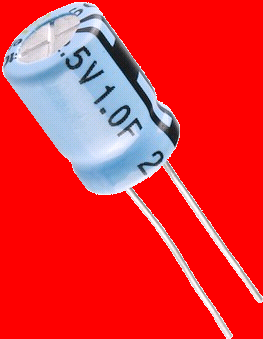 [Speaker Notes: © 2015 by Timothy K. Lund]
Topic 11: Electromagnetic induction - AHL11.3 – Capacitance
Solving problems involving parallel-plate capacitors
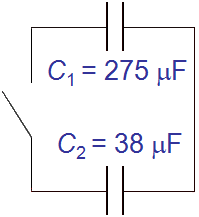 EXAMPLE: Two capacitors are in the circuit                shown. C1  is fully charged at 1.50 V, and C2                      is initially uncharged.
 What is the electrical energy stored in C1?
(b) What is the charge on C1’s plates?
SOLUTION:
(a) E = (1/2)CV 2 = 3.0910-4 J (see previous slide).
(b) q = CV = 27510-6(1.50) = 4.12510-4 C.
[Speaker Notes: © 2015 by Timothy K. Lund]
Topic 11: Electromagnetic induction - AHL11.3 – Capacitance
Solving problems involving parallel-plate capacitors
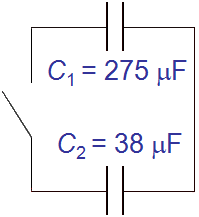 EXAMPLE: Two capacitors are in the circuit                shown. C1  is fully charged at 1.50 V, and C2                      is initially uncharged.
(c) When the switch is closed, what will the                   charge on C1 be?  What charge will C2 have?
SOLUTION: The capacitors are in parallel. Thus
V1 = V2  q1 / C1 = q2 / C2.
Thus q2 = ( C2 / C1 )q1.
From conservation of charge, q1 + q2 = 4.12510-4 C.
   4.12510-4 	= q1 + q2 = q1 + ( C2 / C1 )q1.
		= q1 ( 1 + 38 / 275 )  q1 = 3.62 10-4 C.
3.62 10-4 + q2 = 4.12510-4  q2 = 5.01 10-5 C.
[Speaker Notes: © 2015 by Timothy K. Lund]
Topic 11: Electromagnetic induction - AHL11.3 – Capacitance
Solving problems involving parallel-plate capacitors
EXAMPLE: A capacitor having no                                    dielectric has a capacitance of                                         325 pF. It is charged up to 6.00 V                                       by momentarily attaching it to a                                   battery, and then disconnecting it.
(a) What is the energy stored in the capacitor at this voltage?
(b) What is the charge on the capacitor?
SOLUTION: 
(a) E = (1/2)CV 2 = (1/2)32510-126.002 = 5.8510-9 J. 
(b) q = CV = 32510-126.00 = 1.9510-9 C.
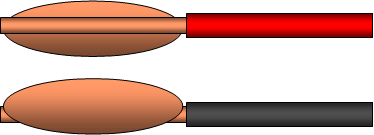 [Speaker Notes: © 2015 by Timothy K. Lund]
Topic 11: Electromagnetic induction - AHL11.3 – Capacitance
Solving problems involving parallel-plate capacitors
EXAMPLE: A capacitor having no                                    dielectric has a capacitance of                                         325 pF. It is charged up to 6.00 V                                       by momentarily attaching it to a                                   battery, and then disconnecting it.
(c) A dielectric having a permittivity of 20 is now carefully inserted between the plates of the capacitor. What is its new capacitance?
SOLUTION: Use C = A / d.
(c) C0 = 0A / d and C = (20)A / d so that 
C = 2C0 = 2(325 pF) = 650. pF.
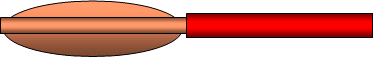 dielectric
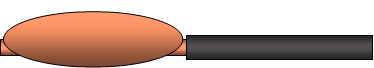 [Speaker Notes: © 2015 by Timothy K. Lund]
Topic 11: Electromagnetic induction - AHL11.3 – Capacitance
Solving problems involving parallel-plate capacitors
EXAMPLE: A capacitor having no                                    dielectric has a capacitance of                                         325 pF. It is charged up to 6.00 V                                       by momentarily attaching it to a                                   battery, and then disconnecting it.
(d) What is the charge on the new capacitor?
(e) What is the voltage on the new capacitor?
SOLUTION: 
(d) The charge does not change. Why?
Thus q = 1.9510-9 C.
(e) From q = CV we see that 
V = q / C = 1.9510-9 / 65010-12 = 3.00 V.
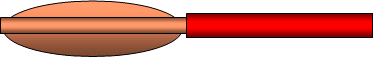 dielectric
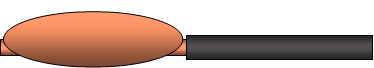 Conservation of charge.
[Speaker Notes: © 2015 by Timothy K. Lund]
Topic 11: Electromagnetic induction - AHL11.3 – Capacitance
Solving problems involving parallel-plate capacitors
EXAMPLE: A capacitor having no                                    dielectric has a capacitance of                                         325 pF. It is charged up to 6.00 V                                       by momentarily attaching it to a                                   battery, and then disconnecting it.
(f) What is the energy stored in the new capacitor?
(g) Explain the discrepancy between (f) and (a).
SOLUTION: 
(f) Use either E = (1/2)CV2 or E = (1/2)qV:
E = (1/2)qV = (1/2)1.9510-93.00 = 2.9310-9 J.
(g) This is half the energy stored in the capacitor without the dielectric. The dielectric would be attracted into the void: The “inserter” would have to do negative work!
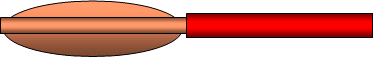 dielectric
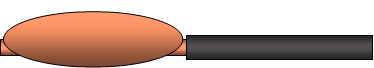 [Speaker Notes: © 2015 by Timothy K. Lund]
Topic 11: Electromagnetic induction - AHL11.3 – Capacitance
Solving problems involving parallel-plate capacitors
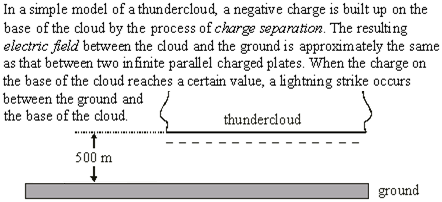 Charge can be neither created nor destroyed.
+  + +  + +  +  + +  + +  +  + +  + +
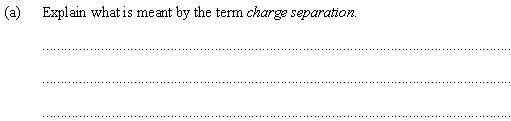 It can be separated into (+) and (-) in equal quantities.
The (-) was separated from the ground, leaving behind an equal amount of (+).
[Speaker Notes: © 2015 by Timothy K. Lund]
Topic 11: Electromagnetic induction - AHL11.3 – Capacitance
Solving problems involving parallel-plate capacitors
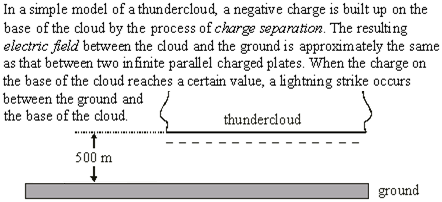 +  + +  + +  +  + +  + +  +  + +  + +
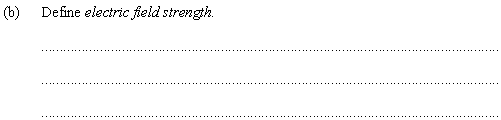 The electric field strength E at any point in space is equal to the force per unit charge at that point.
If in doubt, find the applicable formula and translate it into words. “E = F / q.”
[Speaker Notes: © 2015 by Timothy K. Lund]
Topic 11: Electromagnetic induction - AHL11.3 – Capacitance
Solving problems involving parallel-plate capacitors
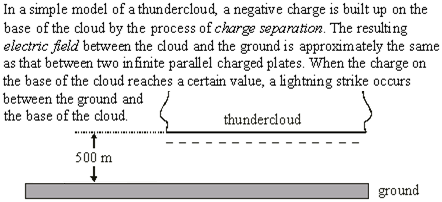 +  + +  + +  +  + +  + +  +  + +  + +
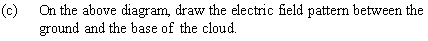 Just recall that between parallel plates the E-field is uniform (equally spaced), and it points from (+) toward (-).
[Speaker Notes: © 2015 by Timothy K. Lund]
Topic 11: Electromagnetic induction - AHL11.3 – Capacitance
Solving problems involving parallel-plate capacitors
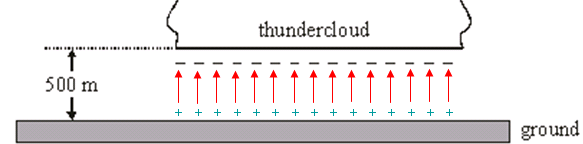 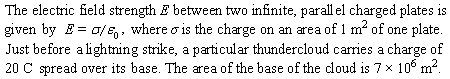 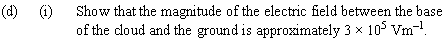  = q / A = 20 C / 7106 m2 = 2.8610-6 C m-2.
0 = 8.85×10-12 C2 N-1 m−2 (from Data Booklet).
Then E =  / 0 = 2.8610-6 / 8.85×10-12 = 3×105 Vm-1.
[Speaker Notes: © 2015 by Timothy K. Lund]
Topic 11: Electromagnetic induction - AHL11.3 – Capacitance
Solving problems involving parallel-plate capacitors
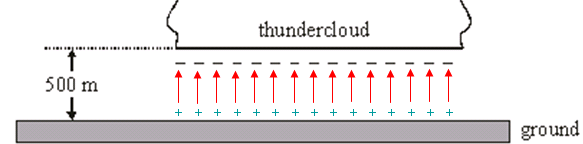 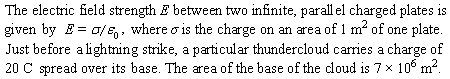 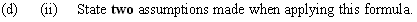  is the same everywhere on the cloud.
0 is the same in air as in free space.
The ground and the cloud’s lower surface are flat and parallel.
[Speaker Notes: © 2015 by Timothy K. Lund]
Topic 11: Electromagnetic induction - AHL11.3 – Capacitance
Solving problems involving parallel-plate capacitors
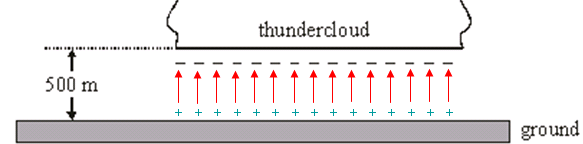 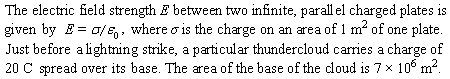 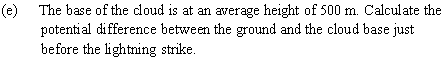 Use E = -∆V / ∆r and ignore the sign:
Then ∆V = E ∆r = (3×105)(500) = 1.5108 V!
[Speaker Notes: © 2015 by Timothy K. Lund]
Topic 11: Electromagnetic induction - AHL11.3 – Capacitance
Solving problems involving parallel-plate capacitors
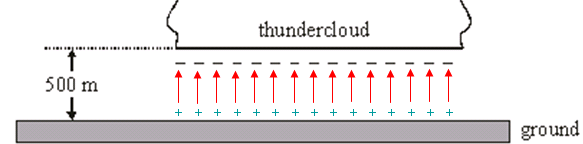 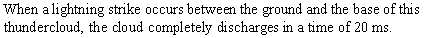 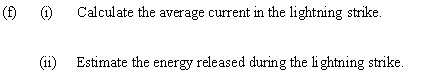 I = q / t = 20 C / 2010-3 s = 1000 A.
∆EP = q∆V = (20)(1.5108) = 3109 J.
Or…P = IV = (1000)(1.5108) = 1.51011 W.
E = Pt = (1.51011)(2010-3) = 3109 J.
[Speaker Notes: © 2015 by Timothy K. Lund]
1.50
V / V
t
Topic 11: Electromagnetic induction - AHL11.3 – Capacitance
Charging a capacitor
PRACTICE: A 1.50-V cell is connected                                to a 275 F capacitor in the circuit                            shown. 
(a) Make a sketch graph of what the                         voltmeter reads after the switch is closed.
SOLUTION:
Before the switch is closed the                                   voltage on the capacitor is zero.
After the switch is closed, the                                      voltage will increase from zero to 1.50 V in a very short amount of time as the plates store the charge.
Then the capacitor’s voltage will remain at 1.50 V.
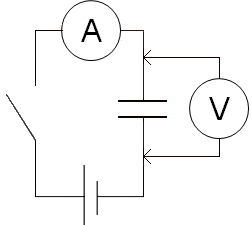 [Speaker Notes: © 2015 by Timothy K. Lund]
MAX
I / A
t
Topic 11: Electromagnetic induction - AHL11.3 – Capacitance
Charging a capacitor
PRACTICE: A 1.50-V cell is connected                                to a 275 F capacitor in the circuit                            shown. 
(b) Make a sketch graph of what the                         ammeter reads after the switch is closed.
SOLUTION:
Before the switch is closed the                                   current is zero.
After the switch is closed, the                                      current will begin at a maximum value and will decrease rapidly as the plates “fill up” with charge and repel further charge.
Then the current will remain at zero.
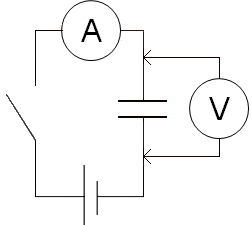 [Speaker Notes: © 2015 by Timothy K. Lund]
MAX
q / C
t
Topic 11: Electromagnetic induction - AHL11.3 – Capacitance
Charging a capacitor
PRACTICE: A 1.50-V cell is connected                                to a 275 F capacitor in the circuit                            shown. 
(c) Make a sketch graph of the charge q                         on the plates after the switch is closed.
SOLUTION:
Before the switch is closed the                                   charge is zero.
After the switch is closed, the                                      charge will rapidly “fill up” the plates and slow down the subsequent flow due to repulsion.
Then the charge will reach a maximum value on the plates, stopping the flow of further charge.
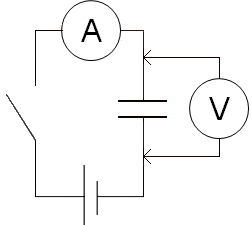 [Speaker Notes: © 2015 by Timothy K. Lund]
MAX
I / A
t
Topic 11: Electromagnetic induction - AHL11.3 – Capacitance
RC series circuits – charging
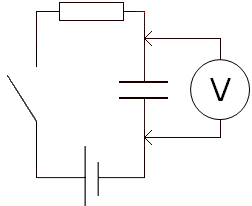 R
PRACTICE: A 1.50-V cell is connected                                in series to a capacitor and resistor. 
Make a sketch graph showing the family                            of curves representing the voltage across                          the resistor after the switch is closed as RC increases.
SOLUTION:
Before the switch is closed the                                   current is zero.
After the switch is closed, the current will begin at a maximum value and will decrease rapidly as the plates “fill up” with charge and repel further charge.
Then the current will remain at zero.
C
[Speaker Notes: © 2015 by Timothy K. Lund]
1.50
MAX
I / A
V / V
t
t
Topic 11: Electromagnetic induction - AHL11.3 – Capacitance
RC series circuits – charging
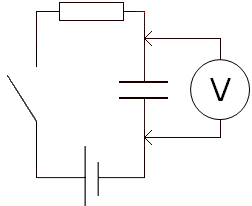 R
PRACTICE: A 1.50-V cell is connected                                in series to a capacitor and resistor. 
Make a sketch graph showing the family                            of curves representing the voltage across                          the resistor after the switch is closed as RC increases.
SOLUTION:
Because the voltage across                                             the resistor is proportional to                                              the current (V = IR), its graph will have the same shape as I:
Furthermore, the bigger R and                                           C are, the longer it will take for                                          the capacitor to charge and the current to stop.
C
high RC
medium RC
low RC
[Speaker Notes: © 2015 by Timothy K. Lund]
q0
q0
q / Q
q / C
t
t
Topic 11: Electromagnetic induction - AHL11.3 – Capacitance
B
A
RC series circuits – discharging
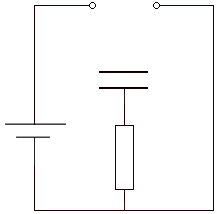 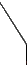 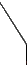 PRACTICE: A two-position switch can                       alternately charge (A) and discharge (B)                          a capacitor C through a resistor R. 
Make sketch graphs of what the charge                        across the capacitor C reads when the                          switch is placed (a) at position A, and (b) at position B.
SOLUTION:
(a) When the switch is placed at                                     A the circuit is connected to the                                        cell and thus begins to charge.
(b) When the switch is then                                           placed at B, the capacitor begins                                        to discharge through the wire and the resistor.
C
+
–
R
switch in position A to charge
switch in position B to discharge
[Speaker Notes: © 2015 by Timothy K. Lund]
Topic 11: Electromagnetic induction - AHL11.3 – Capacitance
B
A
RC series circuits – discharging
Suppose the capacitor is fully charged.
Then we place the switch to position B                              for discharge:
The (+) on the top plate then travels                               CW through the wire and the resistor to                           the bottom plate:
If we use Kirchhoff’s rule for V we see that following the loop in the direction of the current we have
Vi = 0  VC – IR = 0.
But since VC = q / C and since I = q / t we have
	  q / C – R( q / t ) 	= 0
	        	         q / t 	= – q / RC. 
The (–) sign on the right hand side shows that q is ALWAYS negative during discharge.
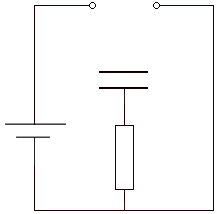 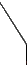 +
–
C
R
[Speaker Notes: © 2015 by Timothy K. Lund]
I = q / t  = – q / 
RC discharge
q = q0 e -t / 
where  = RC
Topic 11: Electromagnetic induction - AHL11.3 – Capacitance
RC series circuits – discharging
We can write the results of the RC discharge thus:


As an aside, and beyond the scope of this course, the exponential form comes from the associated differential equation: dq / dt  = – q / . It turns out that q = q0 e -t /  is its time-dependent solution.
FYI
Many of the formulas we use in IB physics are easily derived using both differential and integral calculus. Although IB requires you to use the resulting formulaic solutions to the differential equations, you do not have to derive them.
[Speaker Notes: © 2015 by Timothy K. Lund]
I = q / t  = – q / 
RC discharge
q = q0 e -t / 
where  = RC
Topic 11: Electromagnetic induction - AHL11.3 – Capacitance
RC series circuits – discharging


We call  = RC the time constant, and see that it has the units of seconds (time).
EXAMPLE: A 275 F capacitor is charged to 6.00 V. It is then discharged through a 10.0 M resistor.
(a) Find the time constant.
(b) Find the initial charge on the plates.
SOLUTION: 
(a) The time constant is  = RC.
 = RC = 10.010627510-6 = 2750 s.
(b) q0 = CV0 = 27510-66.00 = 0.00165 C.
[Speaker Notes: © 2015 by Timothy K. Lund]
I = q / t  = – q / 
RC discharge
q = q0 e -t / 
where  = RC
Topic 11: Electromagnetic induction - AHL11.3 – Capacitance
RC series circuits – discharging


We call  = RC the time constant, and see that it has the units of seconds (time).
EXAMPLE: A 275 F capacitor is charged to 6.00 V. It is then discharged through a 10.0 M resistor.
(c) Find the charge on the plates exactly one time constant after discharge has begun.
SOLUTION:
(c) Substitute t =  and q0 = 0.00165 C into q = q0 e -t / .
       q 	= q0 e -t /  = 0.00165 e -  /   = 0.00165 e -1
	= 0.00165 / e = 0.00165 / 2.7183 = 0.000607 C.
This is 37% of its original charge.
[Speaker Notes: © 2015 by Timothy K. Lund]
I = q / t  = – q / 
RC discharge
q = q0 e -t / 
where  = RC
RC discharge
I = I0 e -t / 
where I0 = q0 / RC and V0 = q0 / C
V = V0 e -t / 
Topic 11: Electromagnetic induction - AHL11.3 – Capacitance
RC series circuits – discharging


Because of the relationships V = q / C and I = V / R we can derive the next two formulas easily:


Keep in mind that V = V0 e -t /  is the voltage across the capacitor and not the resistor. The resistor will have a starting voltage of zero. Kirchhoff’s rule for V would produce the resistor voltage formula VR = V0(1 – e -t / ).
FYI
The IBO does not require you to know the charging formulae. You only need to make sketch graphs.
[Speaker Notes: © 2015 by Timothy K. Lund]
I = q / t  = – q / 
RC discharge
q = q0 e -t / 
where  = RC
Topic 11: Electromagnetic induction - AHL11.3 – Capacitance
RC series circuits – discharging
EXAMPLE: A 275 F capacitor is charged to 6.00 V. It is then discharged through a 10.0 M resistor. Find the average current during the first 1375 s of discharge.
SOLUTION: Use q0 = 0.00165 C, and  = 2750 s.
Substitute t = 0 and t = 1375 into q = q0 e -t / .
       qi 	= 0.00165 e -0 / 2750     = 0.00165 C
       qf 	= 0.00165 e -1375 / 2750 = 0.00100 C
        I  = q / t 	
	= (0.00100 – 0.00165) / 1375
	= – 4.7310 -7 A.
Ignore the (–) sign.
[Speaker Notes: © 2015 by Timothy K. Lund]
I = q / t  = – q / 
RC discharge
q = q0 e -t / 
where  = RC
Topic 11: Electromagnetic induction - AHL11.3 – Capacitance
RC series circuits – discharging
EXAMPLE: A 275 F capacitor is charged to 6.00 V. It is then discharged through a 10.0 M resistor. Find the instantaneous current at t = 1375 s.
SOLUTION: Use q0 = 0.00165 C, and  = 2750 s.
Substitute t = 1375 s into q = q0 e -t / .
       q 	= 0.00165 e -1375 / 2750 = 0.00100 C
        I  = – q /  
	= – 0.00100 / 2750 
	= – 3.6410 -7 A.
Ignore the (–) sign.
[Speaker Notes: © 2015 by Timothy K. Lund]
RC discharge
I = I0 e -t / 
where I0 = q0 / RC and V0 = q0 / C
V = V0 e -t / 
Topic 11: Electromagnetic induction - AHL11.3 – Capacitance
RC series circuits – discharging
PRACTICE: A 275 F capacitor is charged to 6.00 V. It is then discharged through a 10.0 M resistor. Find the instantaneous voltage at t = 1375 s. Then find the instantaneous current using Ohm’s law.
SOLUTION: Use q0 = 0.00165 C, and  = 2750 s.
Substitute t = 1375 s into V = V0 e -t / .
       V 	= 6.00 e -1375 / 2750 = 3.64 V.
        I  = V / R 
	= 3.64 / 10.010-6 
	= 3.6410 -7 A.
Note that this is the same answer as we got on the previous slide.
[Speaker Notes: © 2015 by Timothy K. Lund]
half-life
T1/2 =  ln 2
Topic 11: Electromagnetic induction - AHL11.3 – Capacitance
RC series circuits – discharging
Suppose we want to find the “half-life” of a charged capacitor (when its voltage/charge/current will have decayed to half its original value).
Substitute V = (1/2)V0 into V = V0 e -t / .
		       V 	= V0 e -t / 
	         (1/2)V0 	= V0 e -T / 
		  (1/2) 	=       e -T / .
	         ln (1/2) 	= – T1/2 /  
	      – ln (1/2) 	=    T1/2 / 
		  ln 2 	= T1/2 / 
ln               ln
[Speaker Notes: © 2015 by Timothy K. Lund]
half-life
T1/2 =  ln 2
Topic 11: Electromagnetic induction - AHL11.3 – Capacitance
RC series circuits – discharging
PRACTICE: A timer using a capacitor and a resistor needs the RC circuit to have a half-life of 2500 seconds. It will be using a capacitor of 275 F. What value should the resistor have?
SOLUTION: 
Substitute T1/2 = 2500 s into T1/2 =  ln 2.
	 2500 	=  ln 2
	        	= 2500 / ln 2 = 3606.74 s.
But  = RC  R =  / C. Thus
      R 	=  / C 
	= 3606.74 / 27510-6 = 1.312107  (13.1 M ).
[Speaker Notes: © 2015 by Timothy K. Lund]